1
RAN Working Group
Established Winter 2019
2
Committee Members
Michelle Casias, OSP
Jeremy Hamlin, C&G Accounting
Stephanie Sanchez, OSP
Betsy Drellack, OVPR
Vincent Sarracino, FRDO & A&S
Isela Roeder, FRDO & SOE
Monica Fishel, FRDO
Karen Walker, CHTM
Andra Kiscaden, EPSCoR
Sidney Mason-Coon, CASAA
Lindsay Britt, Psychology Department & CASAA
Monica Vlad, Chemistry Department
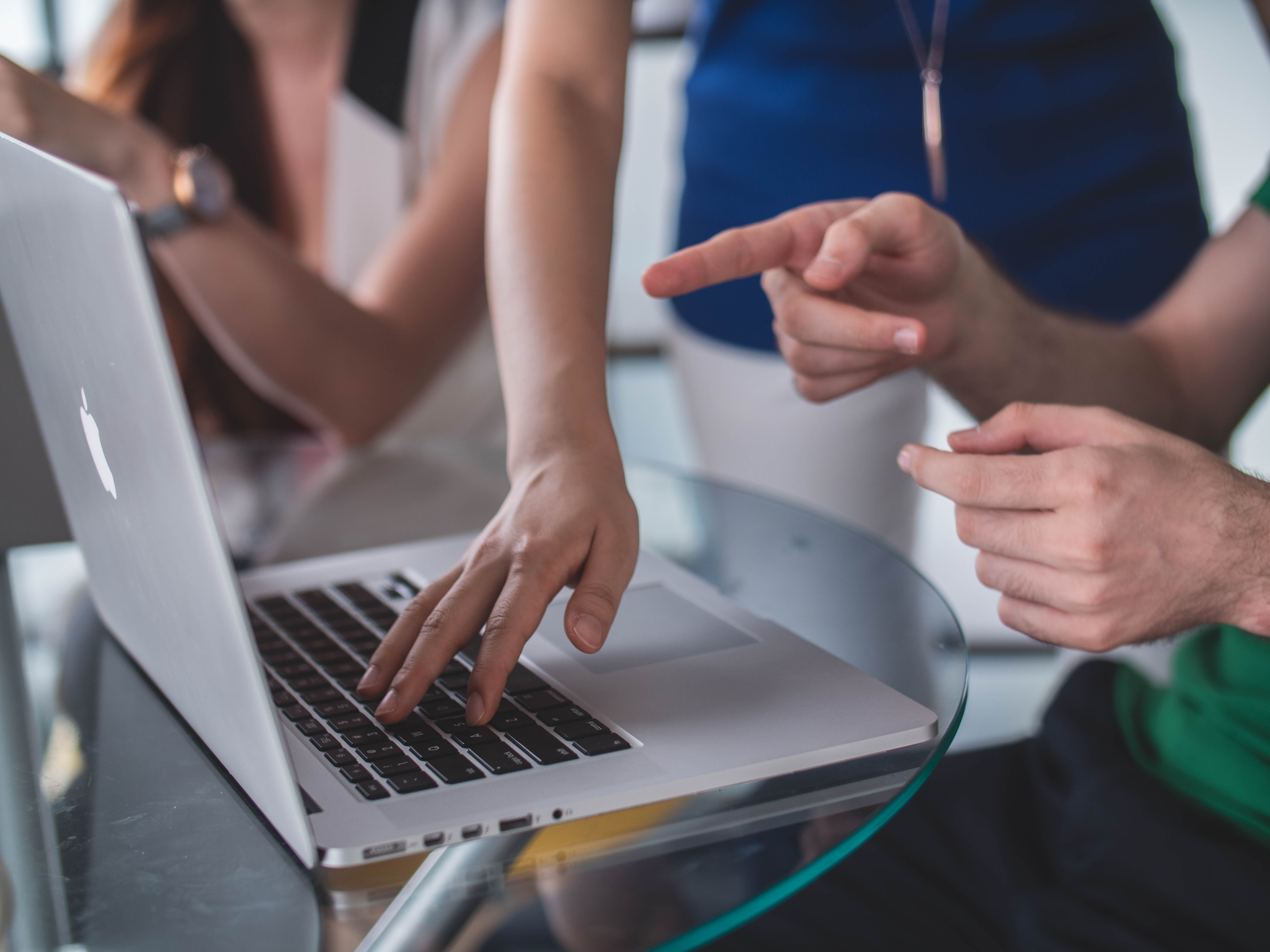 3
Purpose of the RAN Working Group
Identify growth opportunities for increased networking, mentoring and exchanging of knowledge and information among Research Administrators to grow the research enterprise.
4
Goals
Identify and address growth opportunities
Expand the network
Identify relevant topics and quality presenters
Provide training/workshops on research administration
Provide a network for sharing information and best practices